Accelerator Status Report
Wednesday												                                9/26//2018
MONDAY
Booster DC studies
M02-M05 ODH system restored
Remnant LCW system turned on

BNB beam evening

TUESDAY
KRF1 CS fault (experts called in)
CUB ICW short  glitch

Booster DC studies

BNB beam (15 turns!)
Klystron Vernier water valve stuck

WEDNESDAY 

Quiet night.

Booster DC studies NOW.
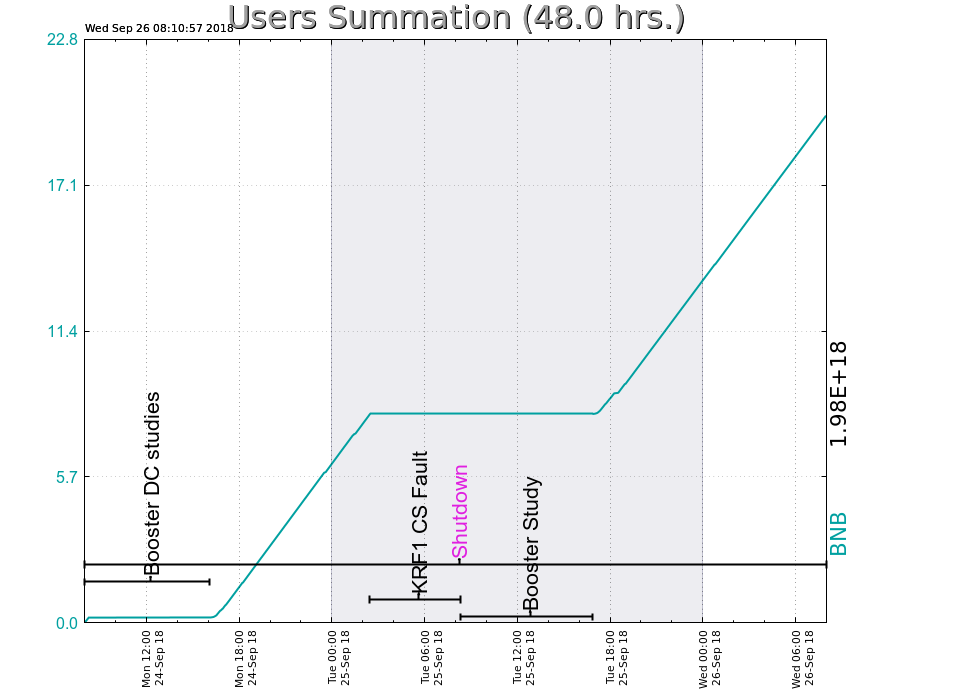 Your Shift Plot 
could be here!

Ask me how!
Wednesday Update
2
9/26/2018